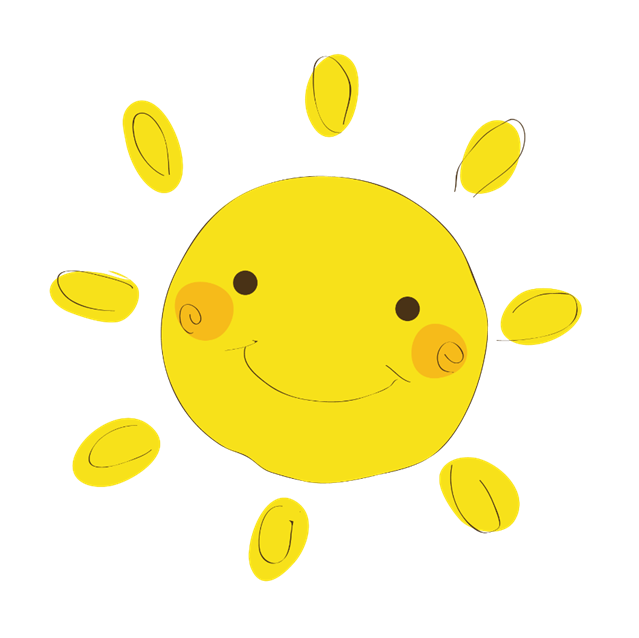 Kínder regular
Colegio Numancia
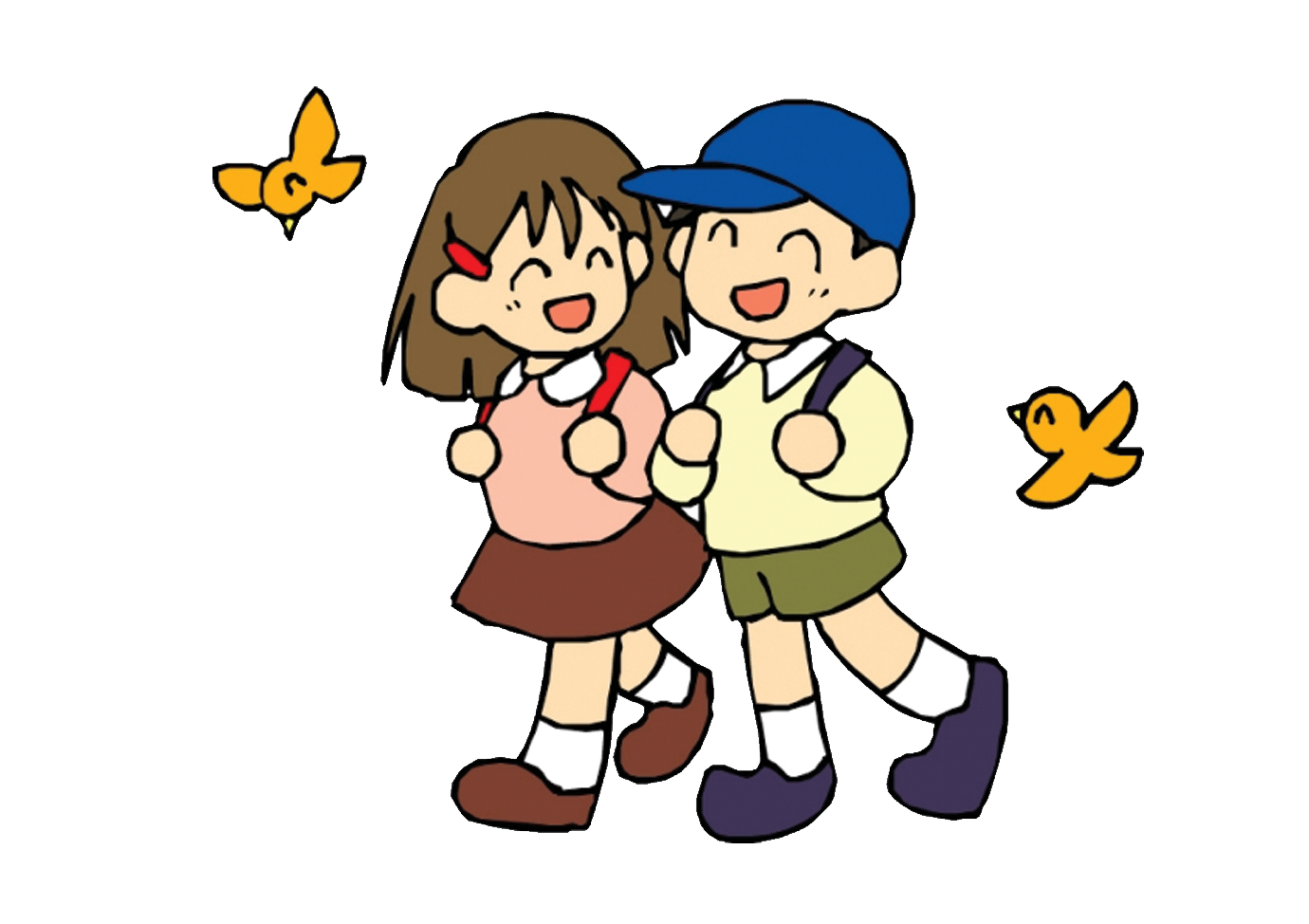 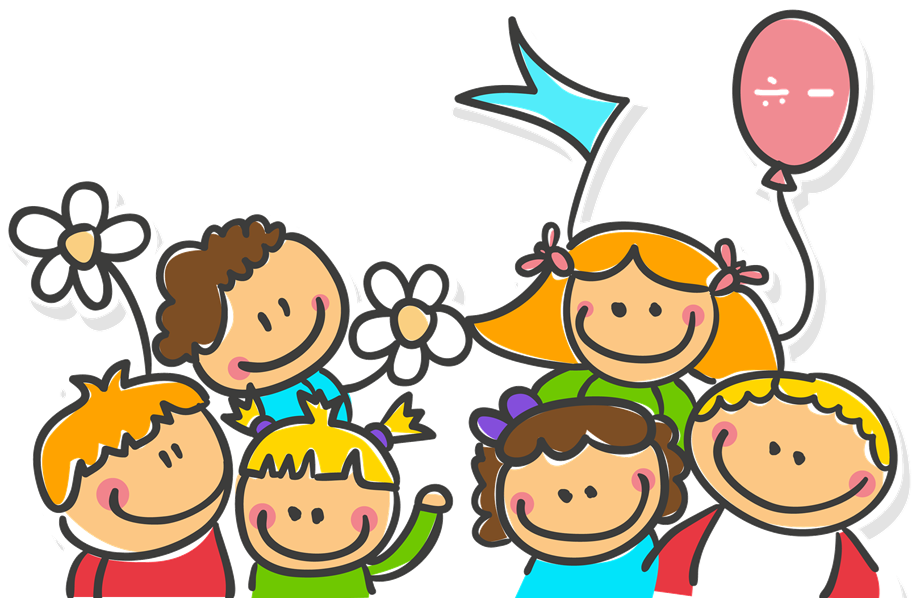 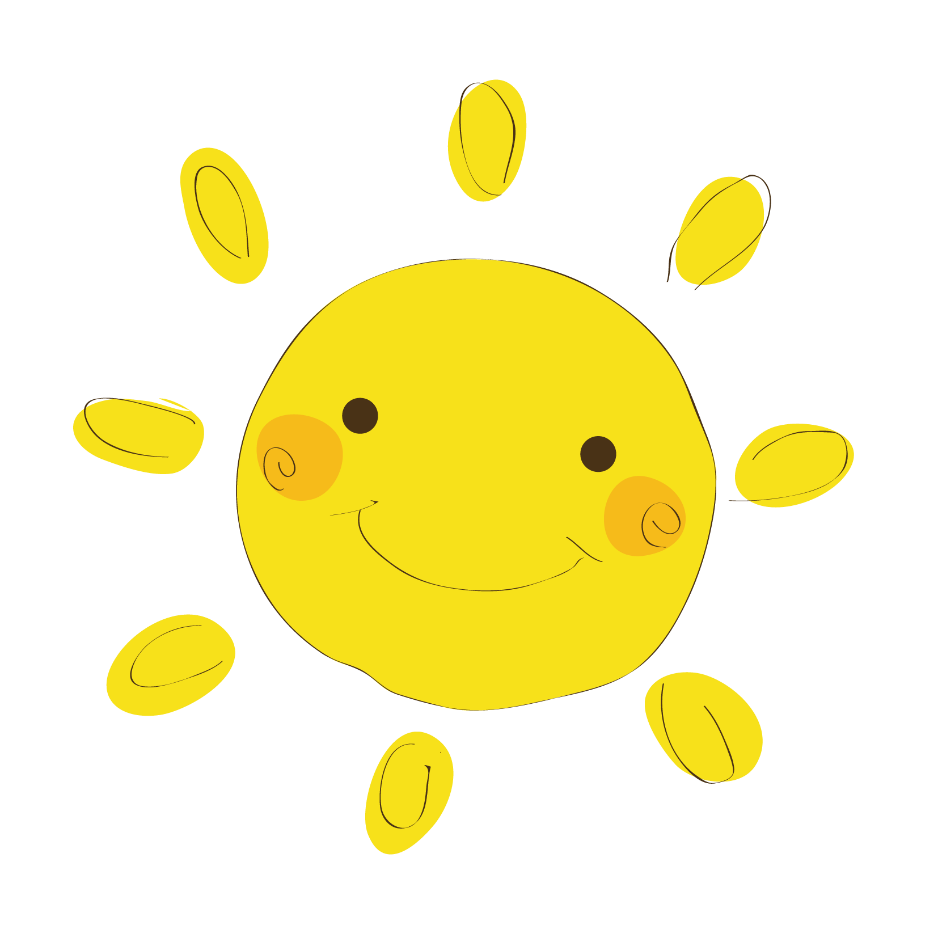 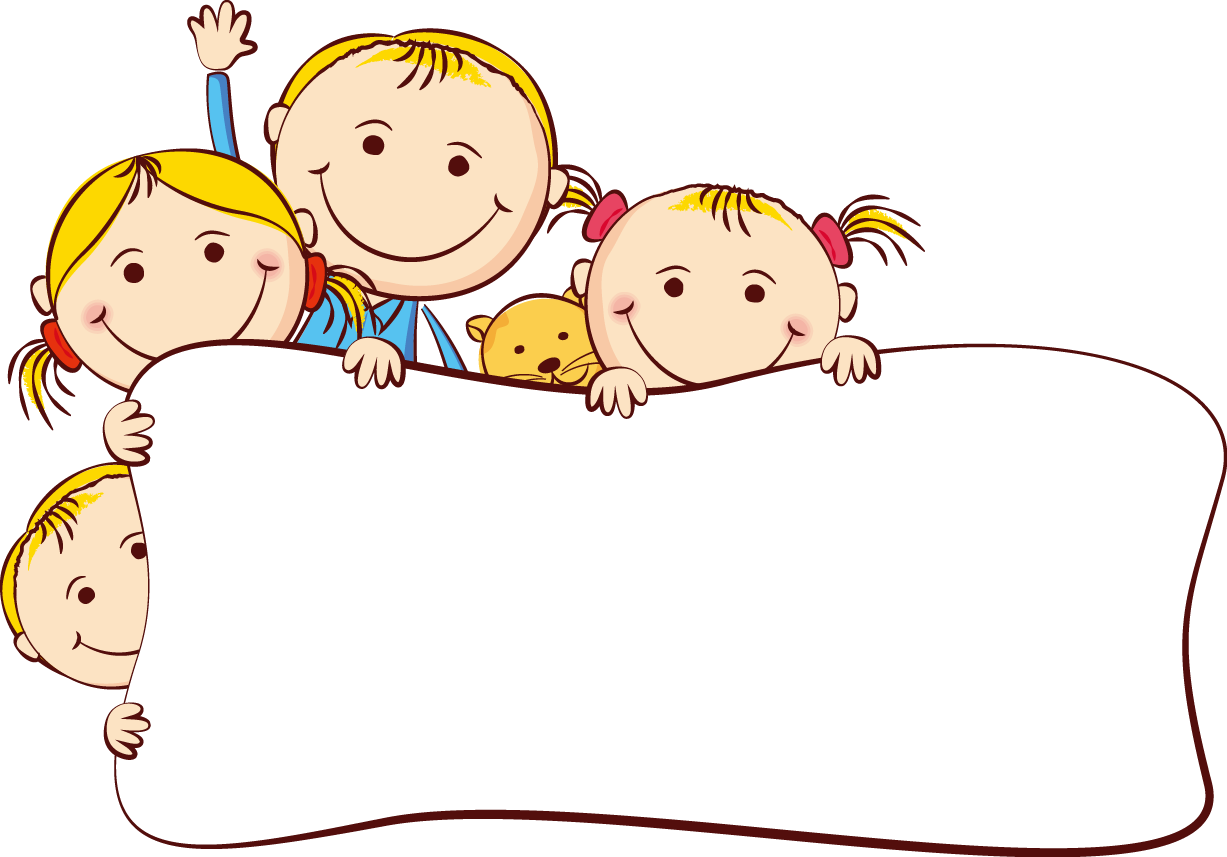 Bienvenidos
Hoy es: 
Lunes 12 de Abril del 2021
03
Ruta
01
Identidad y autonomía
Recreo
02
Inglés
Comprensión del 
entorno sociocultural
06
Exploración del 
entorno natural
Ruta
04
Autoevaluación 
y despedida
“
Recreo
05
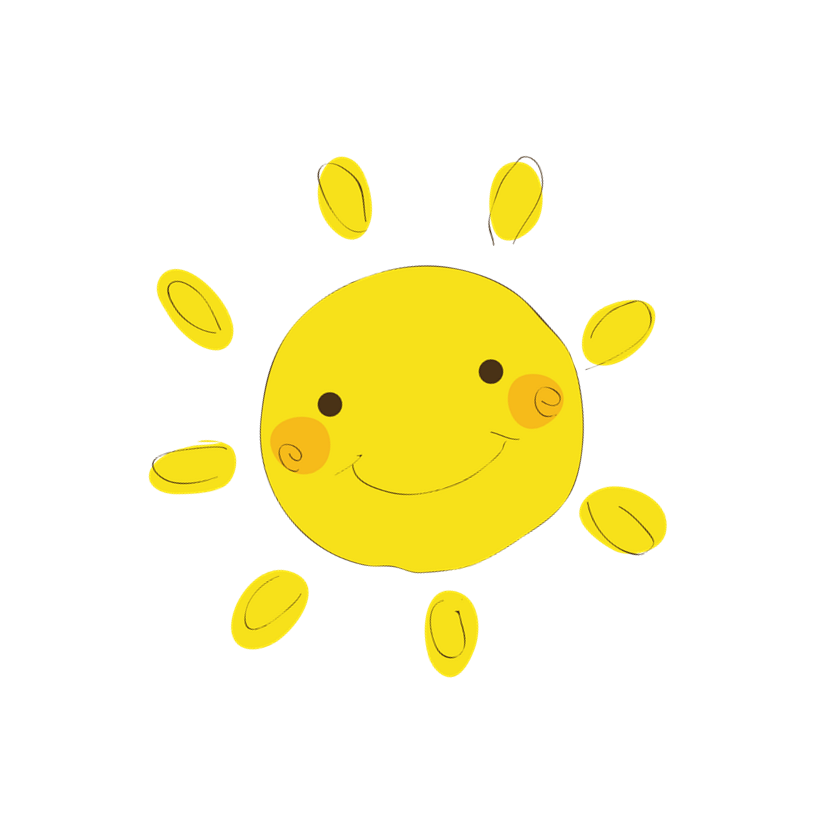 Momento de saludo
Asistencia
Vamos a cantar
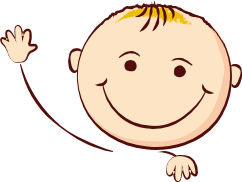 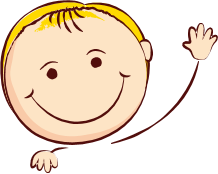 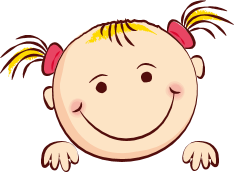 Vamos a ver
Quién vino, vamos 
A ver quién falta en  el día de hoy
¿Cómo 
amanecimos 
hoy?
Hola hola 
Hola ¿cómo estas?
Si quieres volver a escuchar la canción de saludo puedes ingresar a este link:
https://www.youtube.com/watch?v=7wTkHmpDE9k
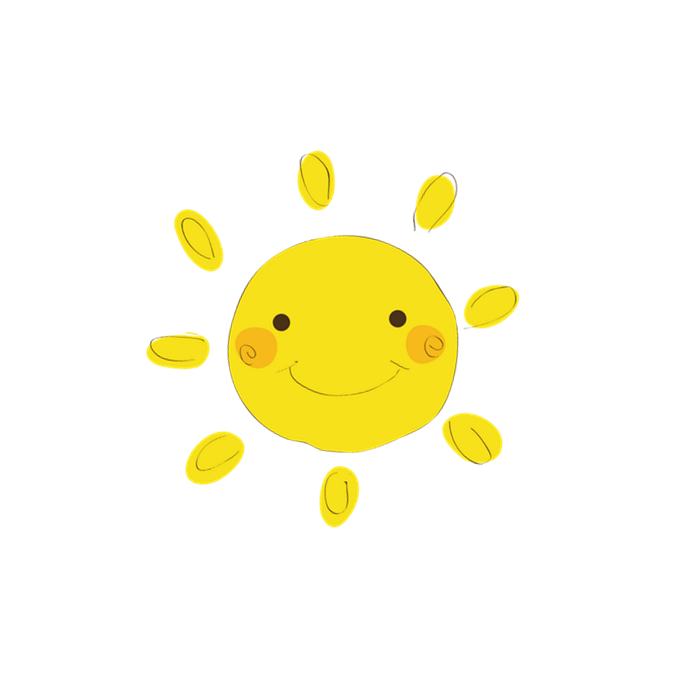 Inglés
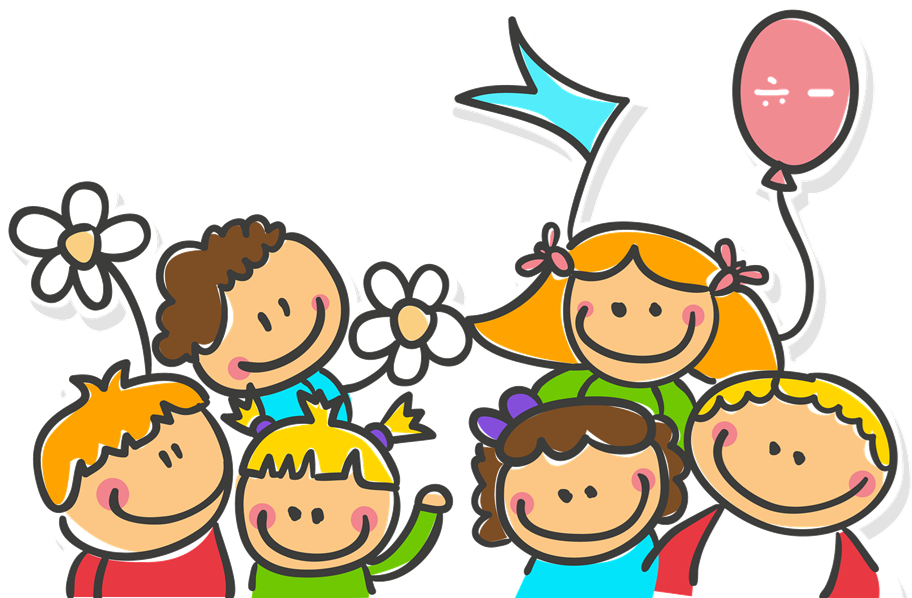 .
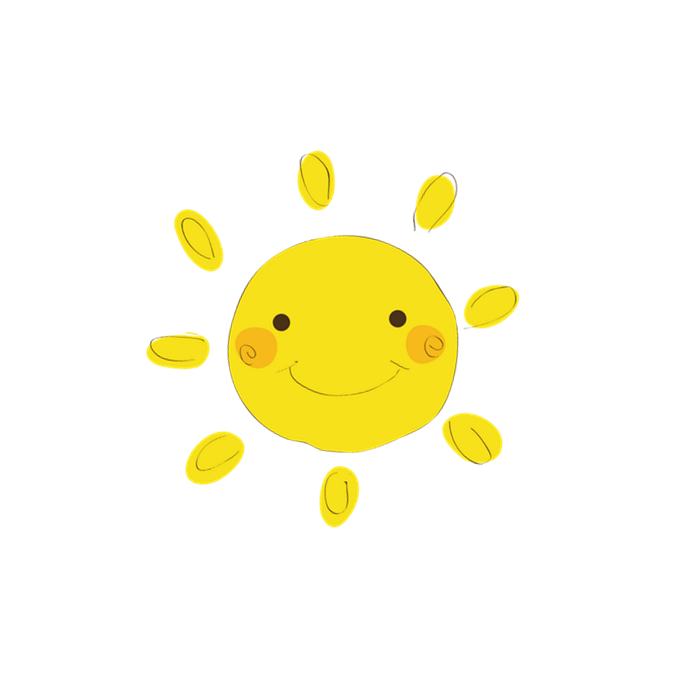 Recreo 
10 minutos
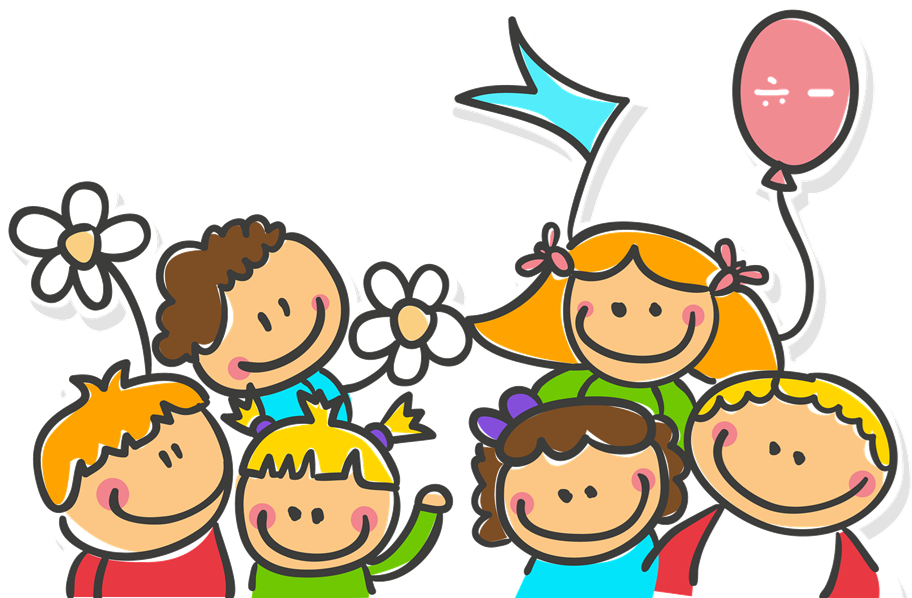 .
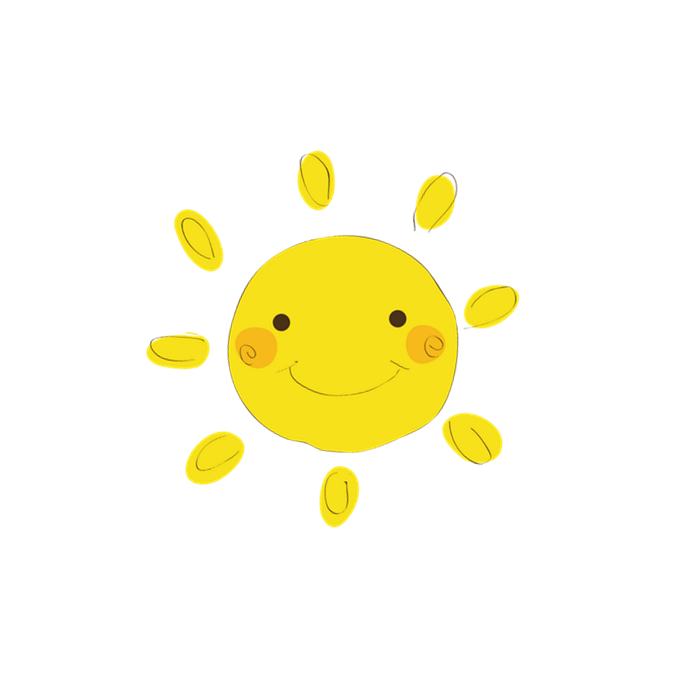 Identidad y autonomía y 
Comprensión del entorno 
sociocultural
Meta de aprendizaje: Expresar sus emociones frente a situaciones de riesgos
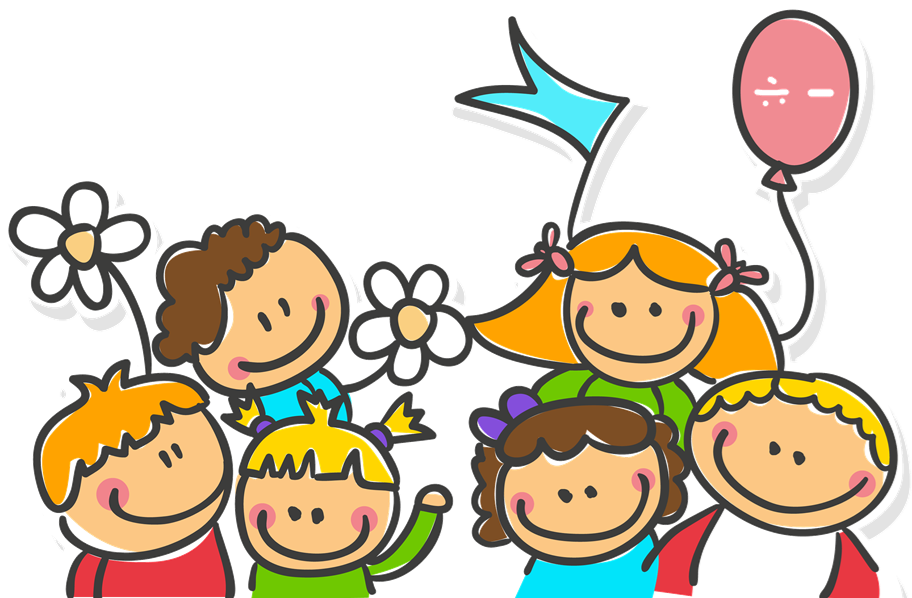 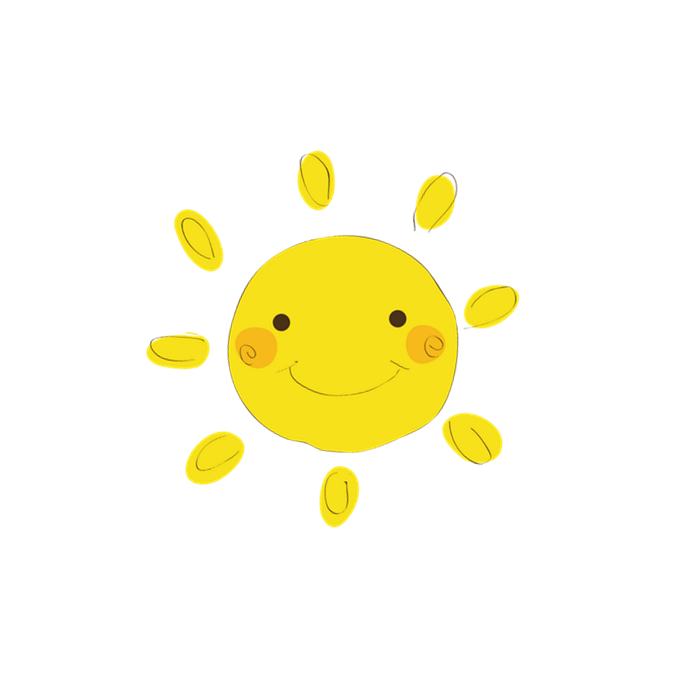 Identidad y autonomía y 
Compresión del entorno
sociocultural
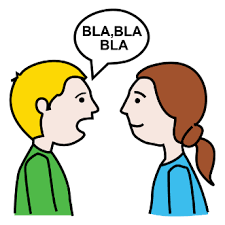 Actividad: “Los peligros que nos encontramos dentro del hogar ”
Pregunta de inicio:    ¿Qué peligros encuentras en tu hogar?
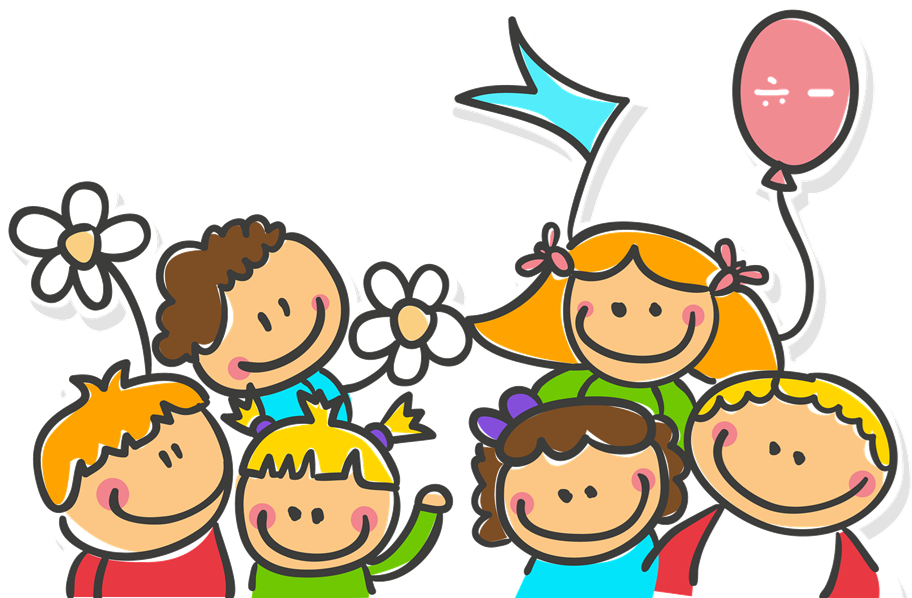 .
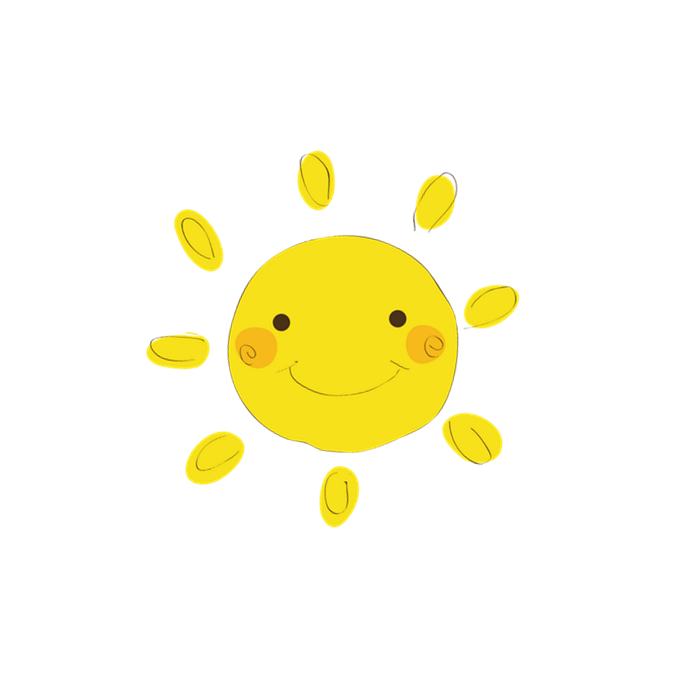 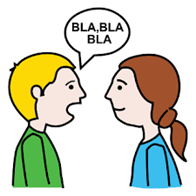 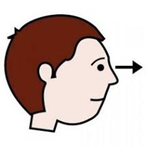 Observa las imágenes y cuéntame que te hacen sentir
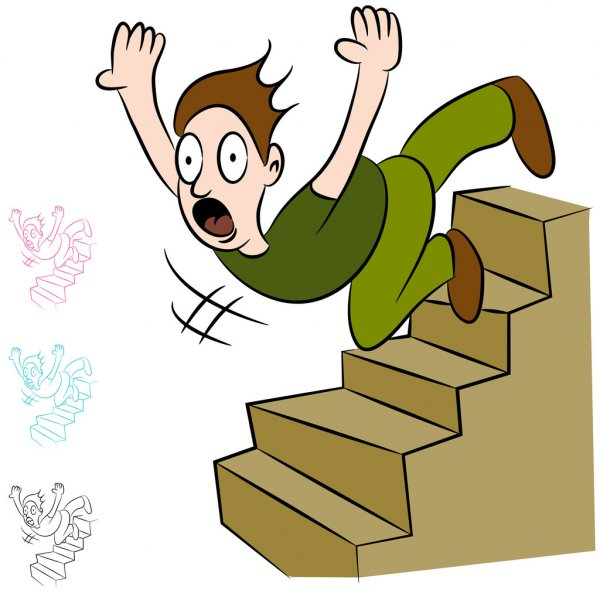 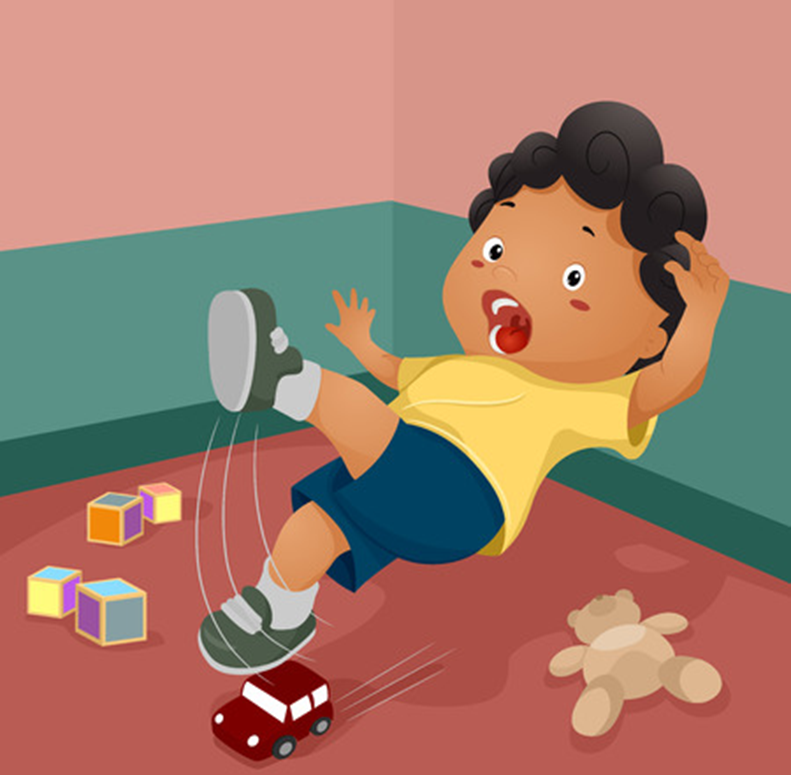 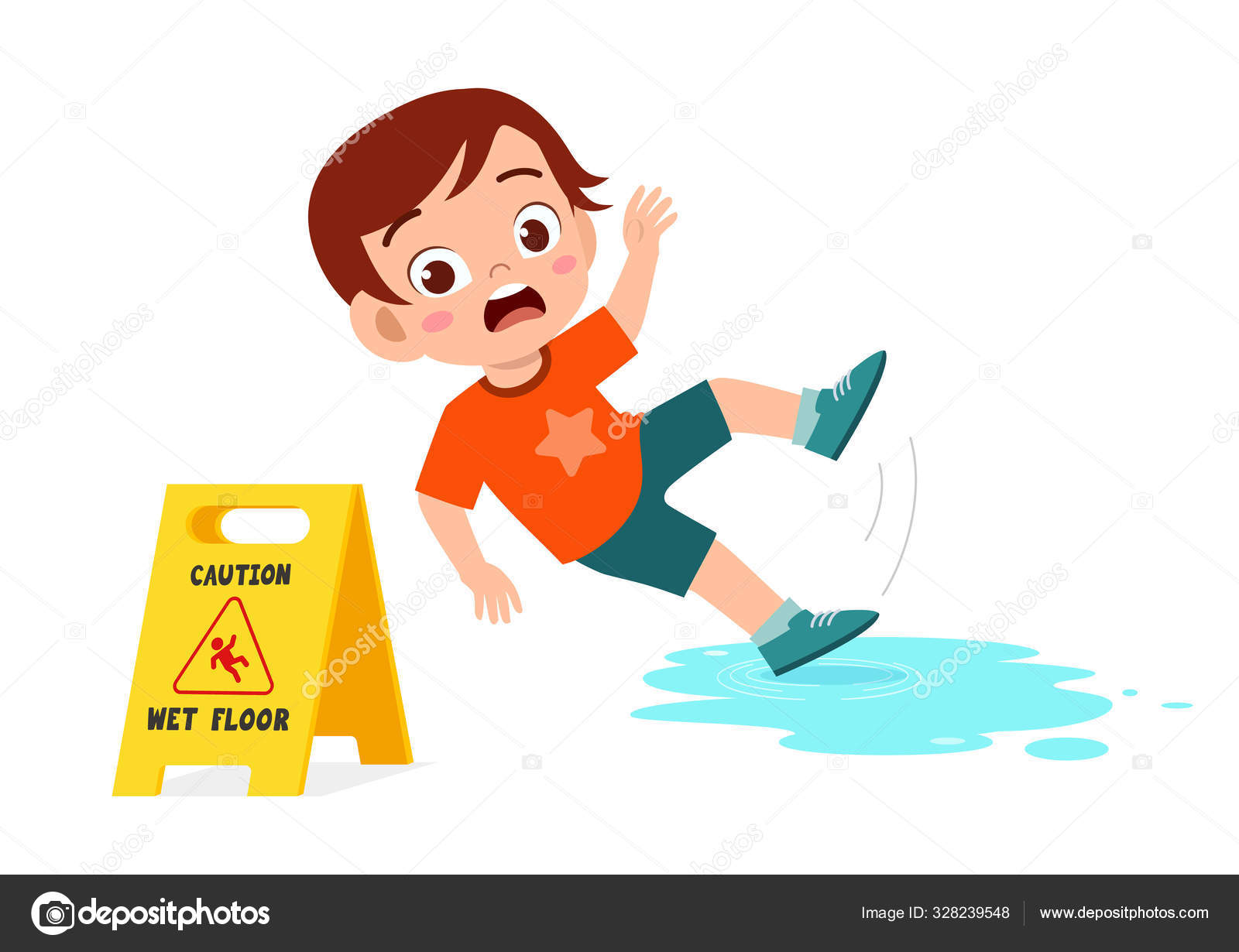 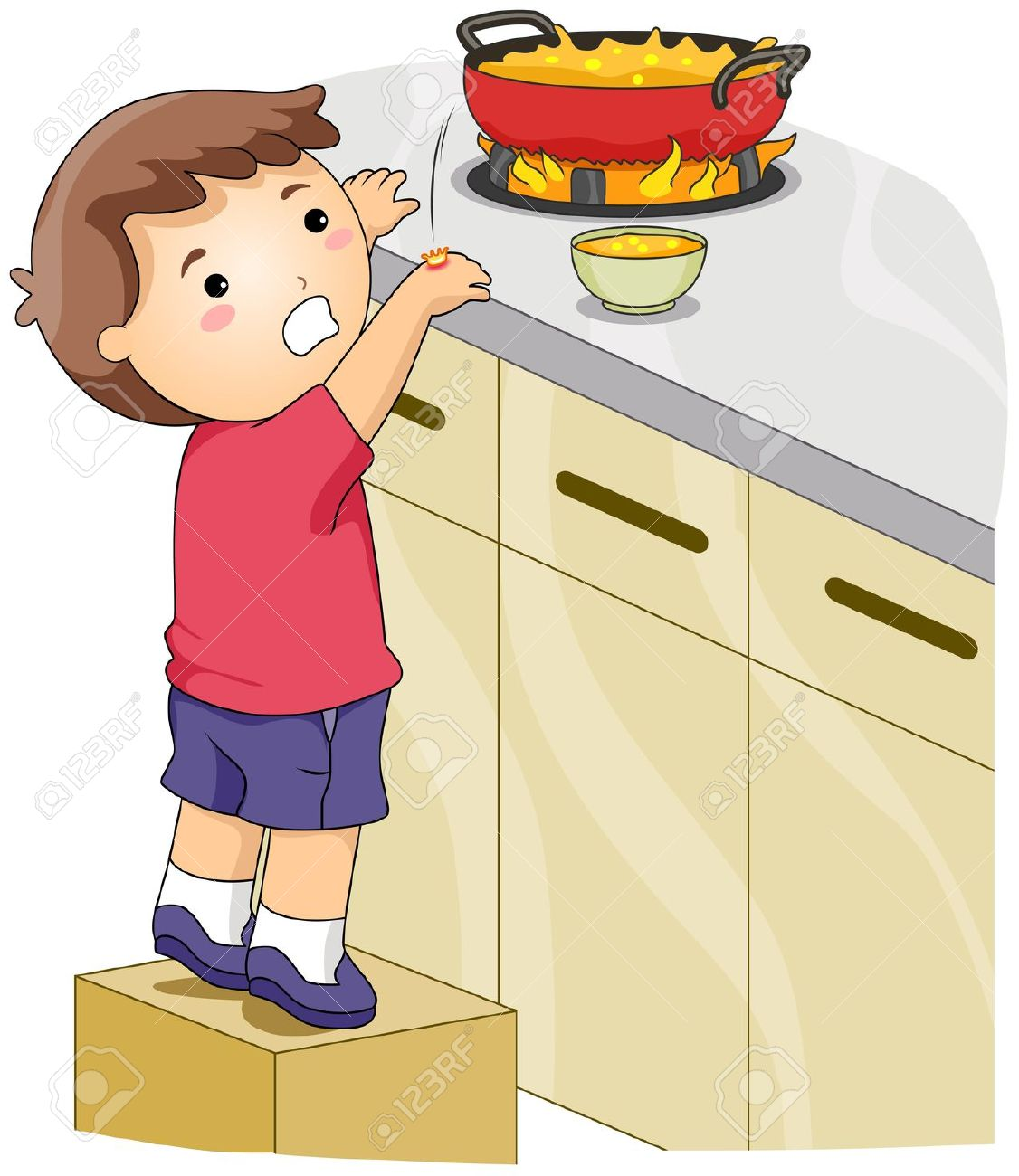 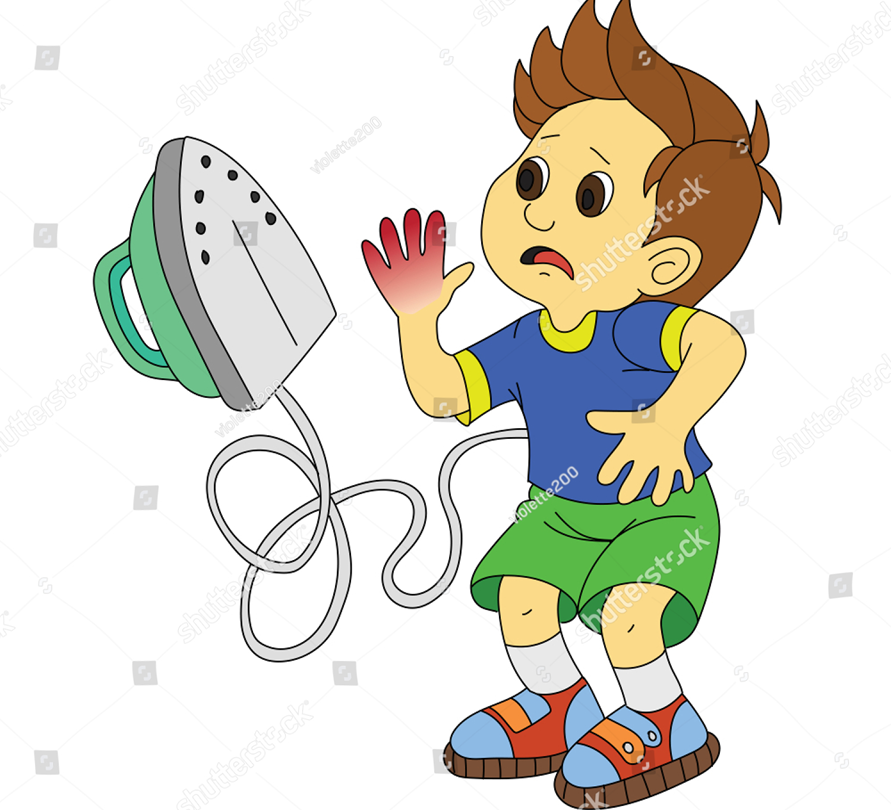 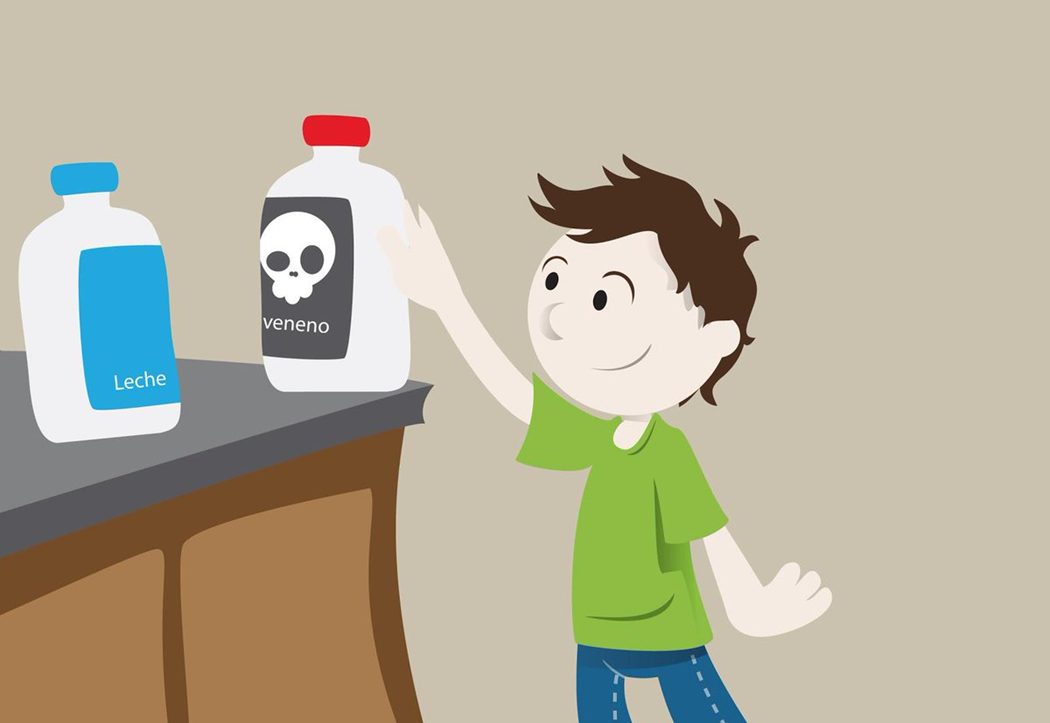 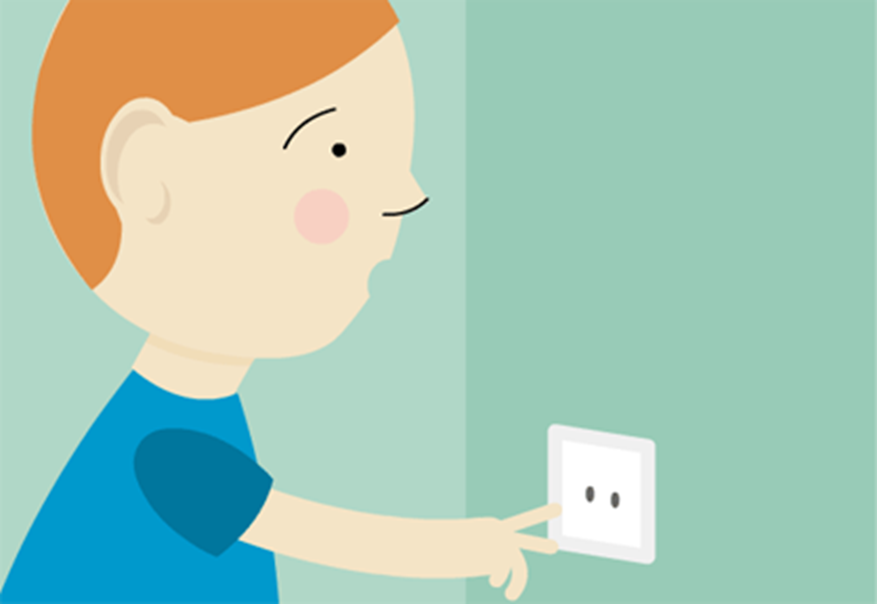 .
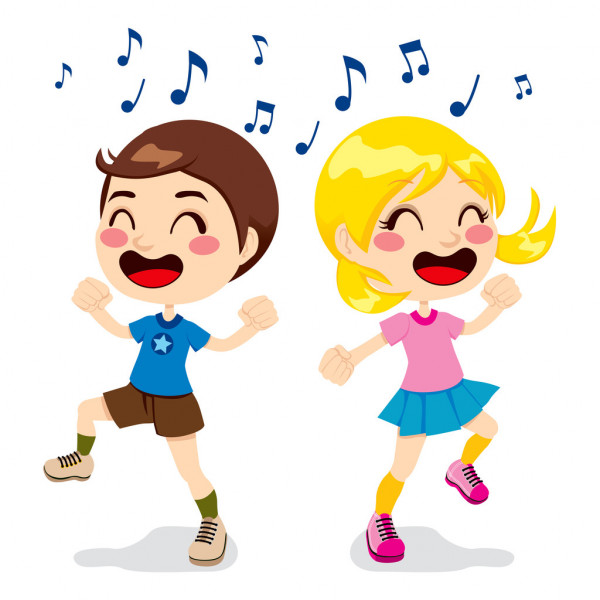 Pausa activa
Vamos a bailar
https://www.youtube.com/watch?v=jU_82WUdbaA
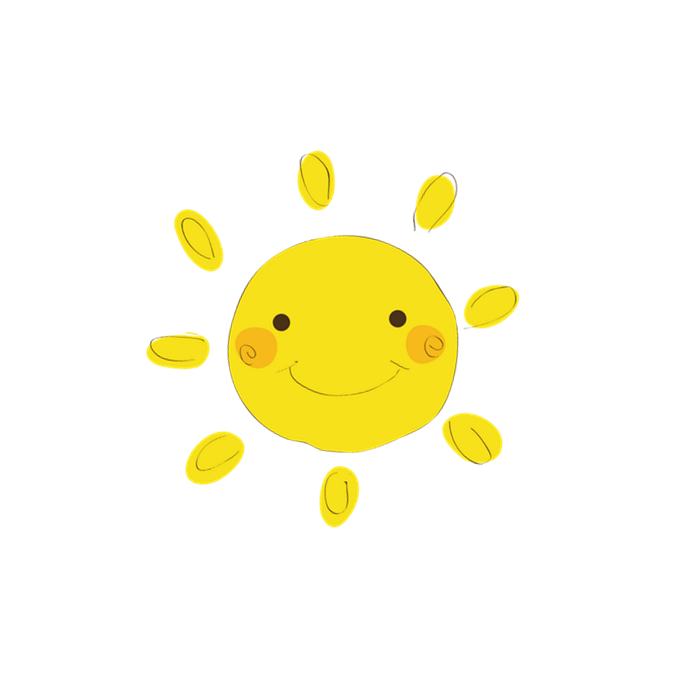 ACTIVIDAD: 

Sociabilización de actividad
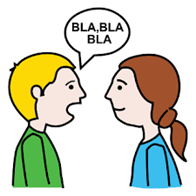 .
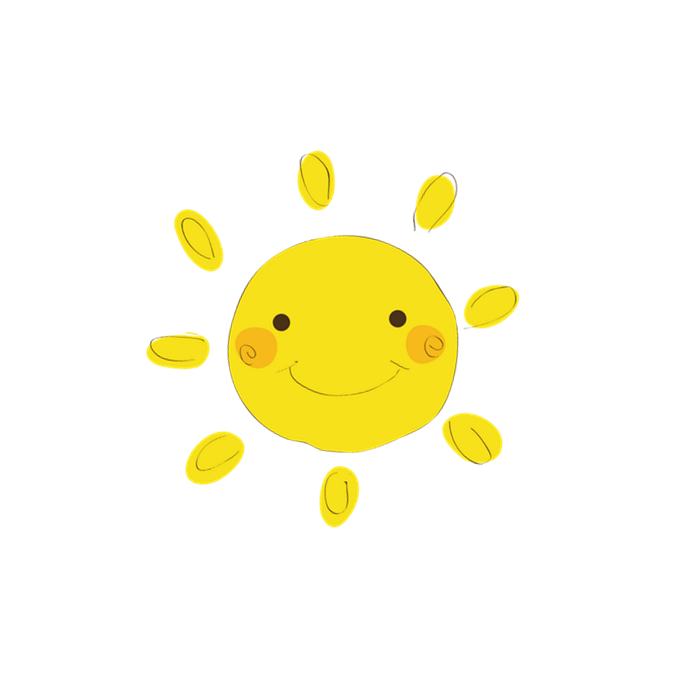 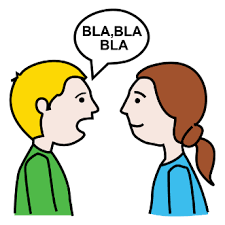 Identidad y autonomía
Actividad: “Los peligros que nos encontramos dentro del hogar ”
Pregunta de cierre:¿Por qué es importante tener claro las normas de 
                                    protección dentro de nuestra casa?
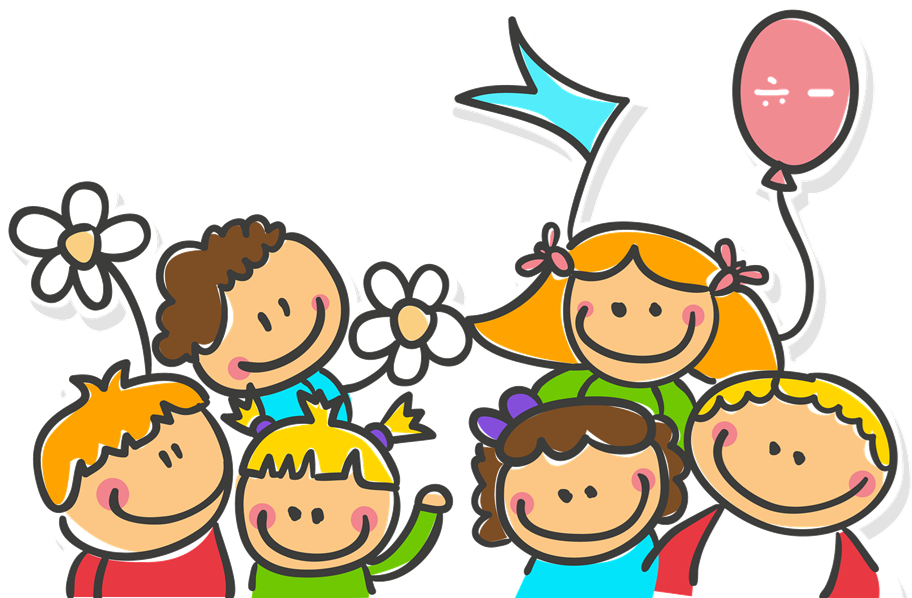 .
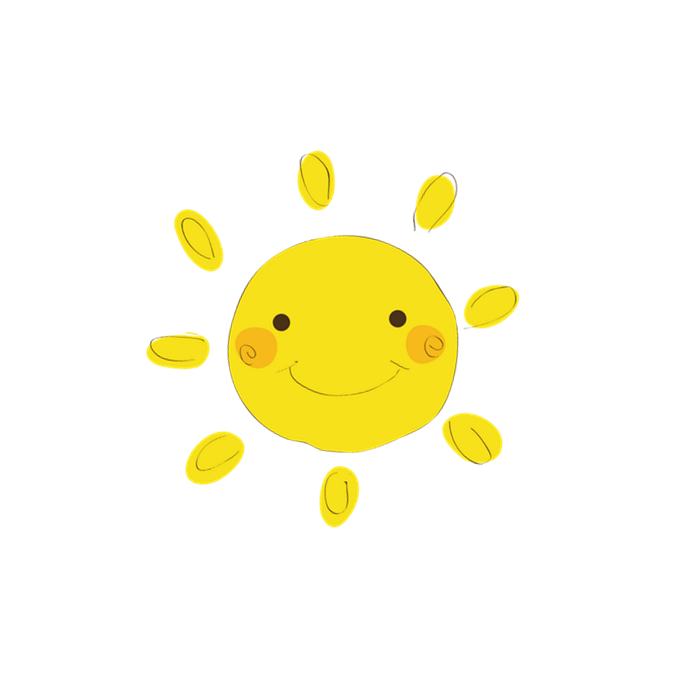 Recreo 
10 minutos
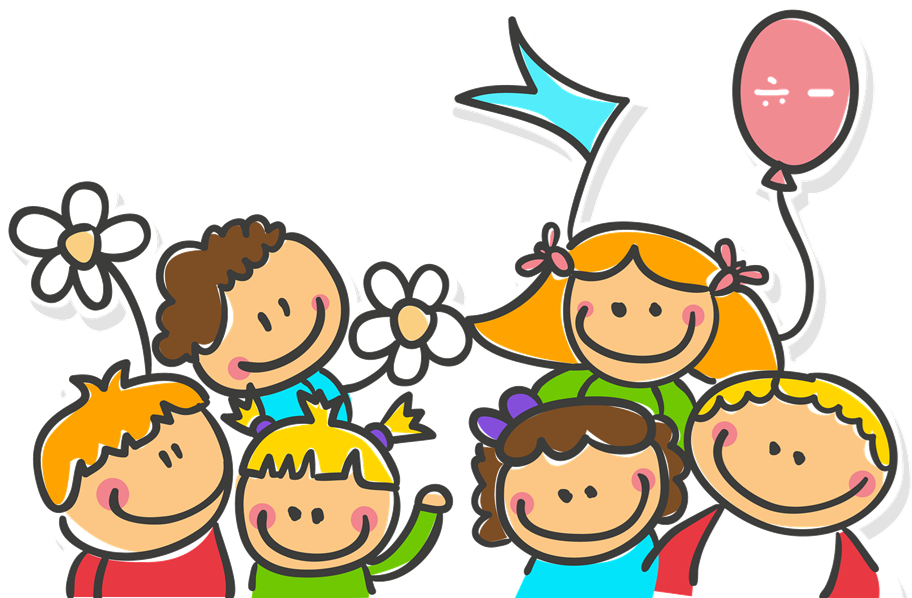 .
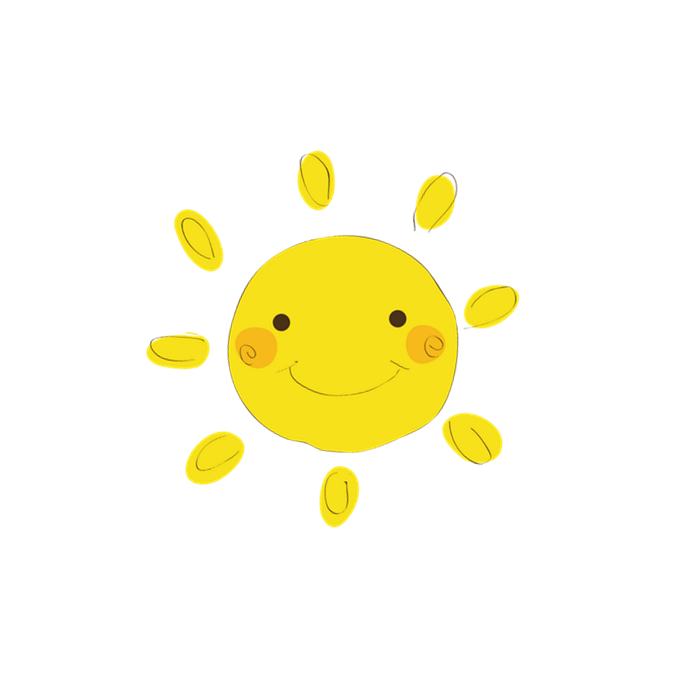 Exploración del entorno natural
Meta de aprendizaje: Identificar características de los animales
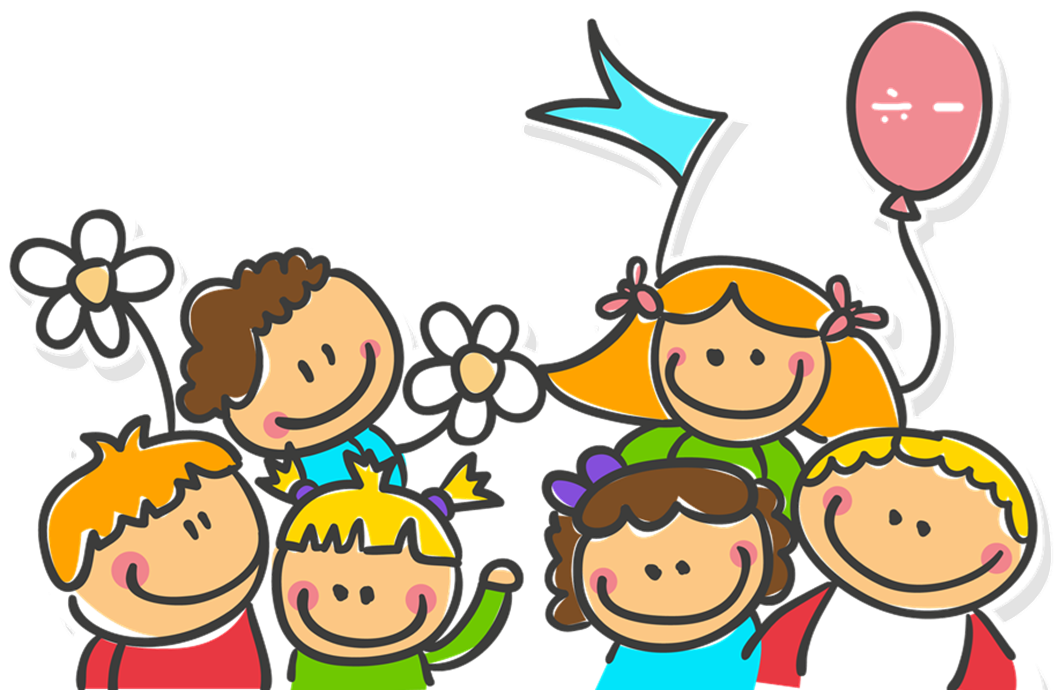 .
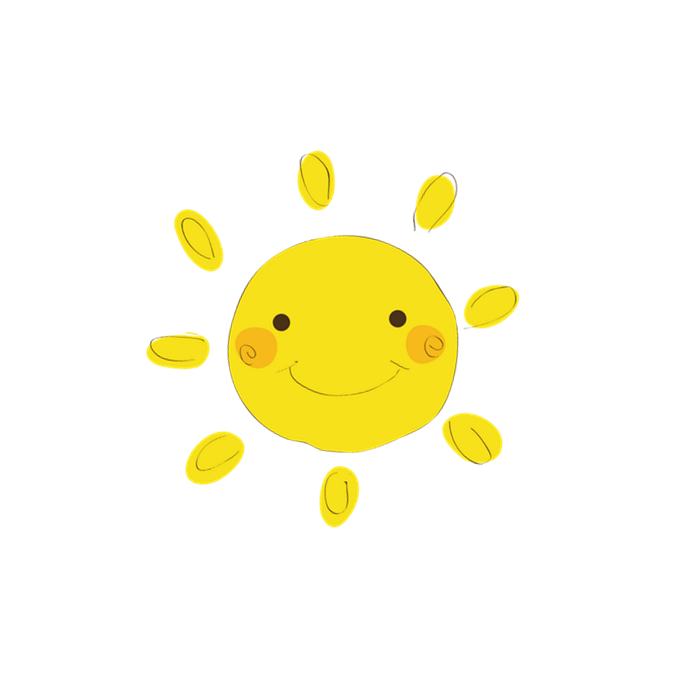 Exploración del entorno natural
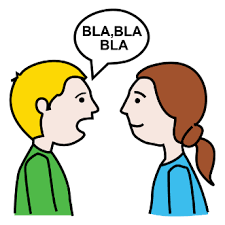 Actividad: “El nacimiento de un animal”
Pregunta de inicio:    ¿Cómo nacen los seres humanos?
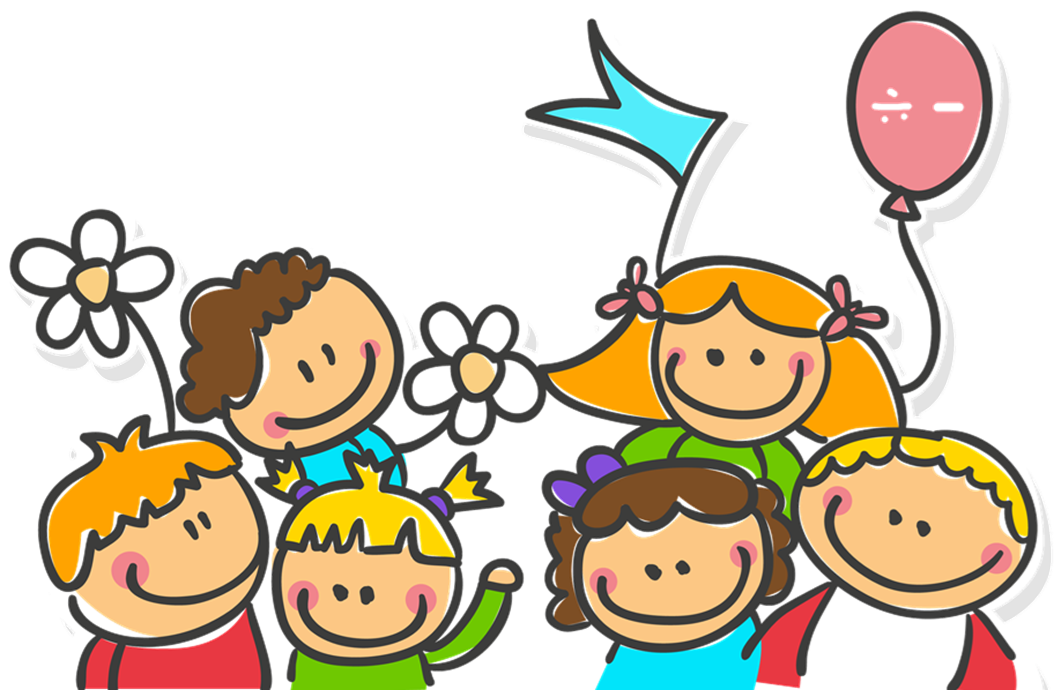 .
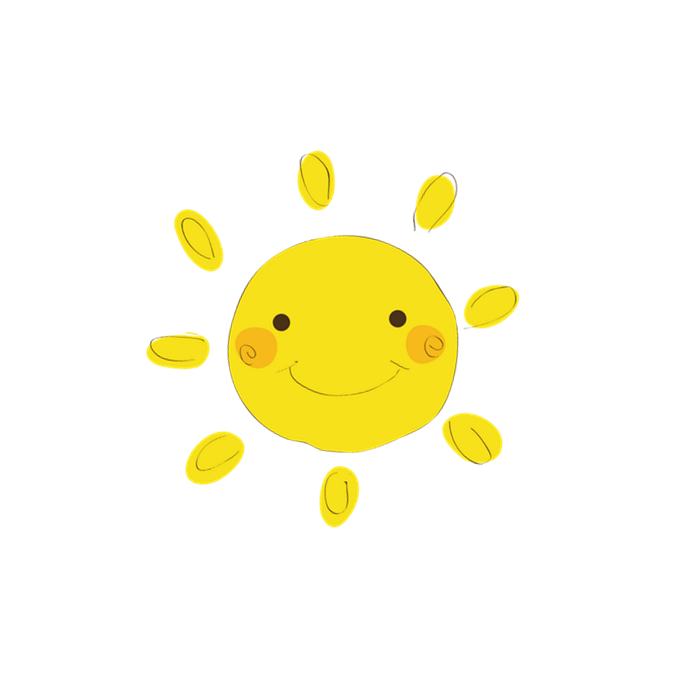 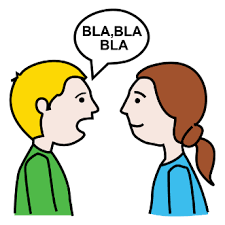 ¿Qué semejanza tiene el crecimiento de los humanos a los de los animales?
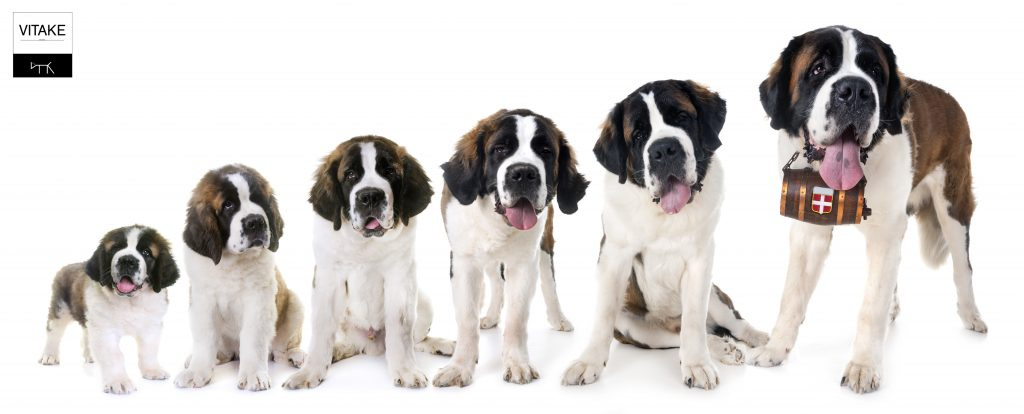 .
¿Cómo nacen los animales?
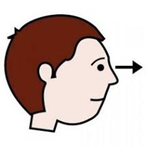 https://www.youtube.com/watch?v=L6_evGHFhJE&t=71s
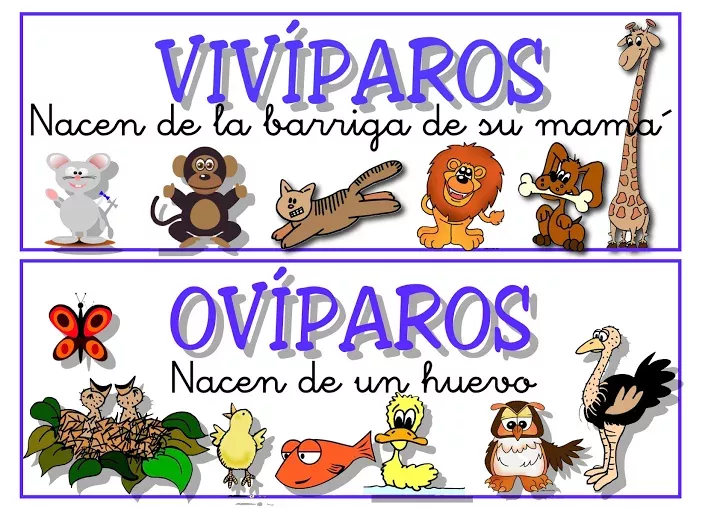 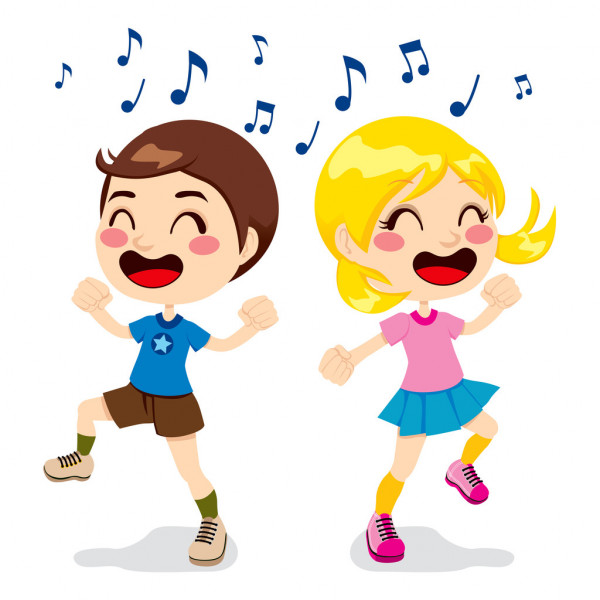 Pausa activa
Vamos a bailar
  
            https://www.youtube.com/watch?v=HRs7Dfxl2-c
Observa los animales y comenta si es vivíparo u ovíparo
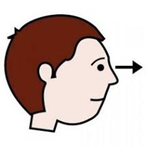 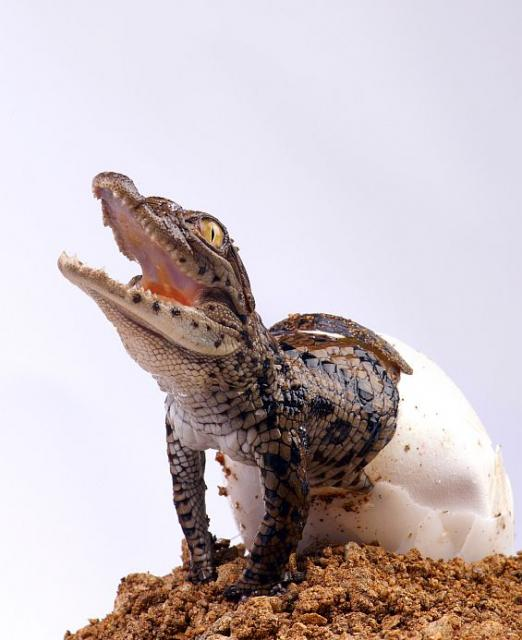 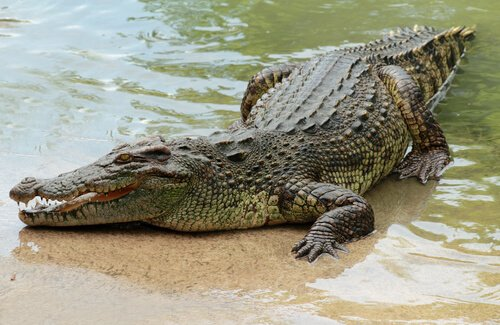 Observa los animales y comenta si es vivíparo u ovíparo
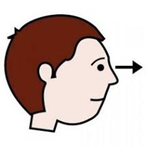 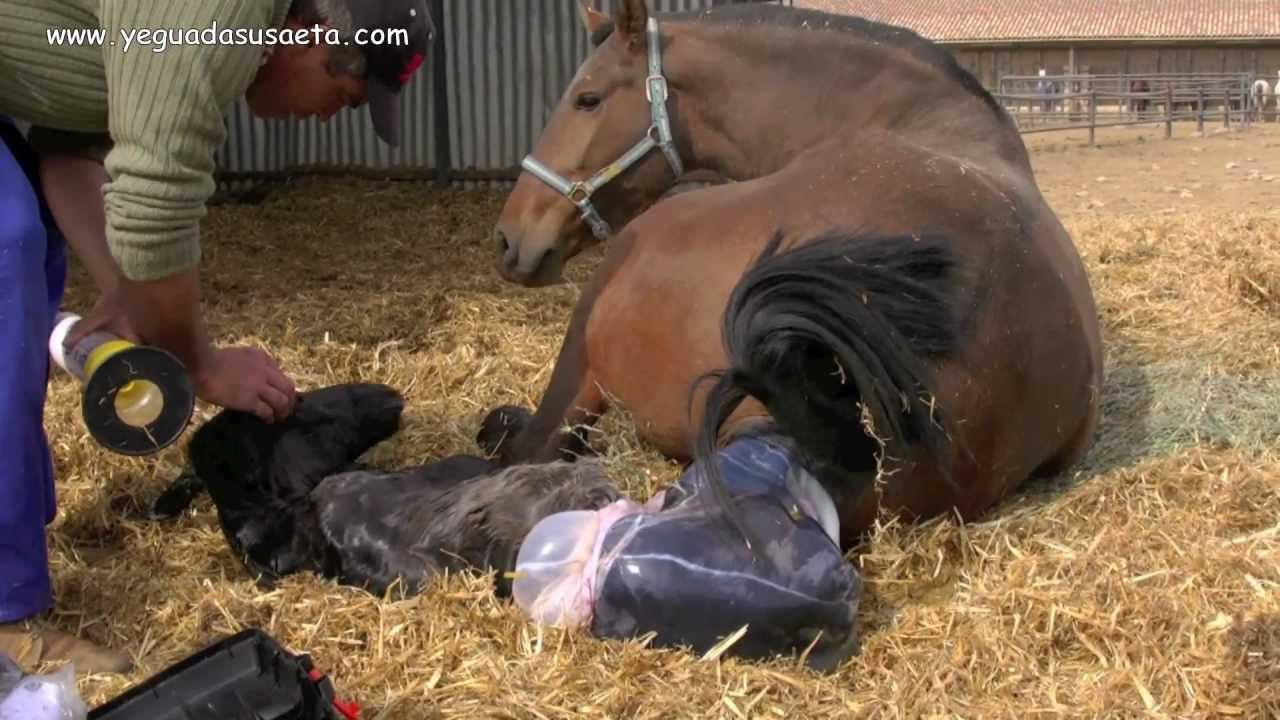 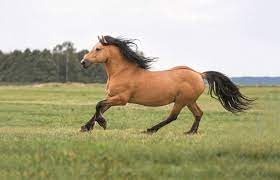 Observa los animales y comenta si es vivíparo u ovíparo
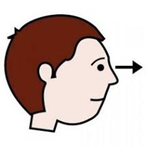 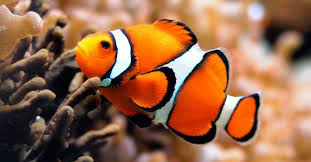 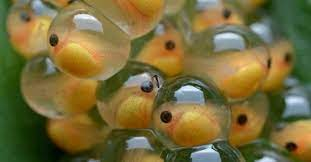 Observa los animales y comenta si es vivíparo u ovíparo
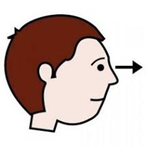 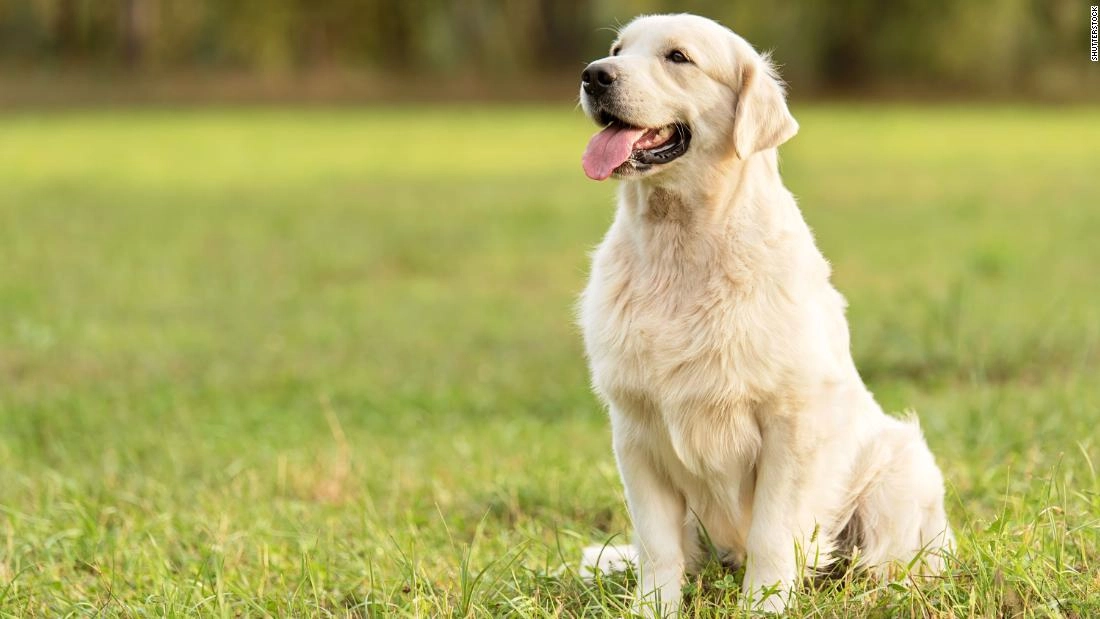 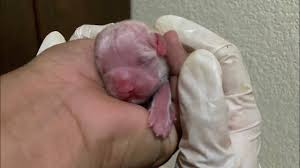 Observa los animales y comenta si es vivíparo u ovíparo
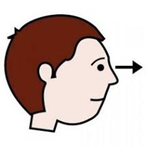 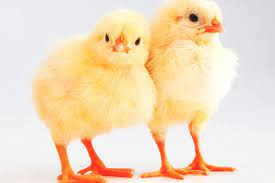 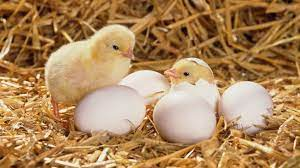 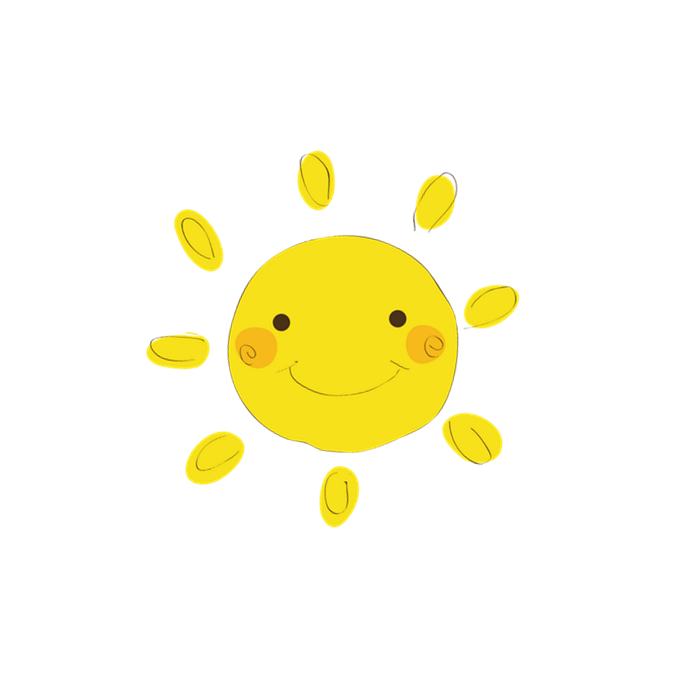 Exploración del entorno natural
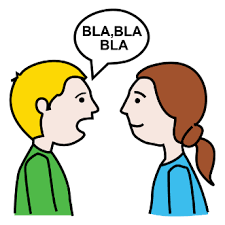 Actividad: “El nacimiento de un animal”
Pregunta de cierre:    ¿Cuál es la diferencia entre un ovíparo y un vivíparo?
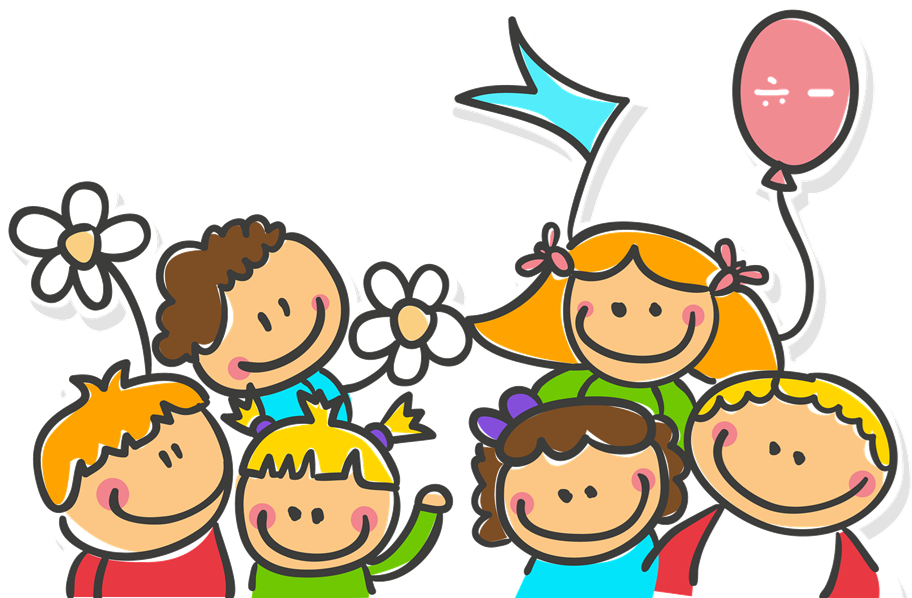 .
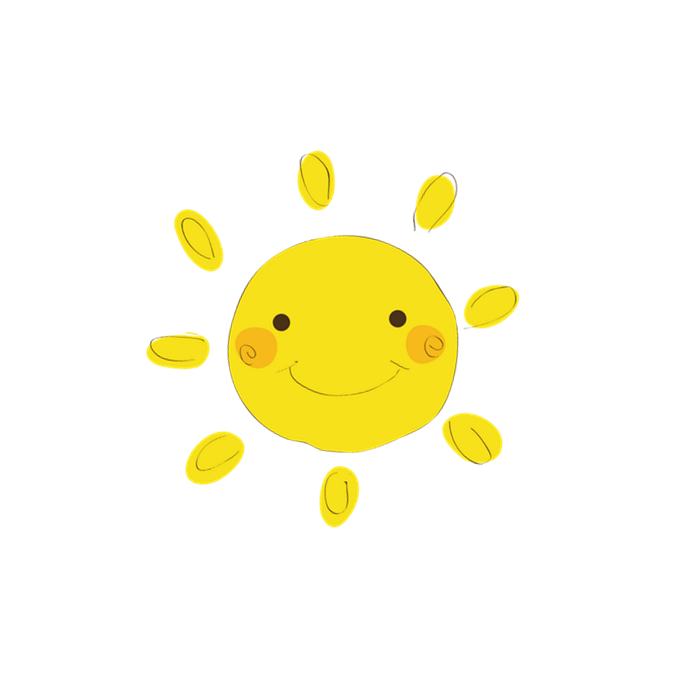 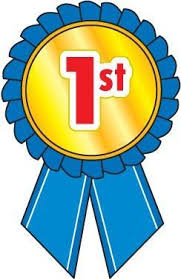 Autoevaluación
Piensa en las siguientes preguntas:
¿Qué actividades hice hoy?

¿Qué aprendí?

¿Cómo lo pase en clases?

¿Logre mis metas de aprendizaje?
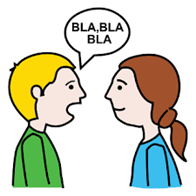 .
Nos vemos en una próxima clase online
Gracias por asistir